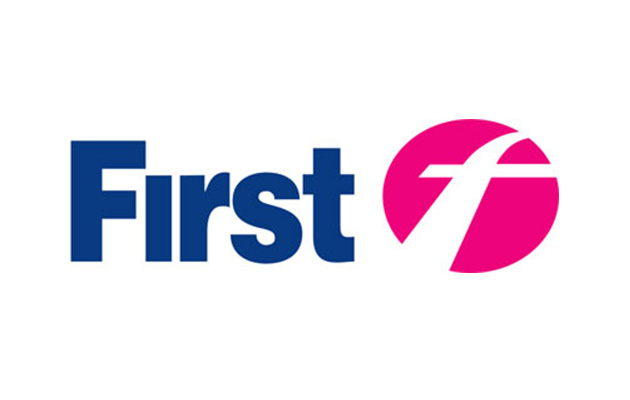 WORD
DOMINION
GENESIS 1:26-28
Genesis 1:26
(Genesis 1:26)  Then God said, "Let Us make man in Our image, according to Our likeness; let them have dominion over the fish of the sea, over the birds of the air, and over the cattle, over all the earth and over every creeping thing that creeps on the earth."
dominion
Meaning = Oversight, control
When you are in charge of something or rule over it, you have dominion.
God grants people dominion over His creation. We are in charge and responsible for making decisions to care for this world – physical and spiritual
First word Dominion
4
Dominion Over what?
1] Animals 
(Genesis 1:26)  Then God said, "Let Us make man in Our image, according to Our likeness; let them have dominion over the fish of the sea, over the birds of the air, and over the cattle, over all the earth and over every creeping thing that creeps on the earth."
First word Dominion
5
Dominion Over what?
1] Animals 
2] Plants, trees, vegetation
(Genesis 1:29)  And God said, "See, I have given you every herb that yields seed which is on the face of all the earth, and every tree whose fruit yields seed; to you it shall be for food.
First word Dominion
6
Dominion Over what?
1] Animals 
2] Plants, trees, vegetation
3] All the earth
(Genesis 1:26)  Then God said, "Let Us make man in Our image, according to Our likeness; let them have dominion over the fish of the sea, over the birds of the air, and over the cattle, over all the earth and over every creeping thing that creeps on the earth."
First word Dominion
7
Dominion Over what?
1] Animals 
2] Plants, trees, vegetation
3] All the earth
4] Death
(Romans 6:9)  knowing that Christ, having been raised from the dead, dies no more. Death no longer has dominion over Him.
First word Dominion
8
Dominion Over what?
1] Animals 
2] Plants, trees, vegetation
3] All the earth
4] Death
5] Sin
(Romans 6:14)  For sin shall not have dominion over you, for you are not under law but under grace.
First word Dominion
9
Dominion Over what?
1] Animals 
2] Plants, trees, vegetation
3] All the earth
4] Death
5] Sin
6] Kings
(Revelation 1:6)  and has made us kings and priests to His God and Father, to Him be glory and dominion forever and ever. Amen.
First word Dominion
10
Dominion Over what?
1] Animals 				2] Plants, trees, vegetation
3] All the earth			4] Death
5] Sin				6] Kings
7] Law of Moses
(Romans 7:1)  Or do you not know, brethren (for I speak to those who know the law), that the law has dominion over a man as long as he lives?
(Romans 7:4)  Therefore, my brethren, you also have become dead to the law through the body of Christ, that you may be married to another—to Him who was raised from the dead, that we should bear fruit to God.
First Word Dominion
11
Who has all dominion?
Our dominion is limited.

Our dominion is over this earth, animals, vegetation.

Our dominion includes decision making.

Our dominion demands accountability.
First Word Dominion
12
Who has dominion?
(Ephesians 1:18)  the eyes of your understanding being enlightened; that you may know what is the hope of His calling, what are the riches of the glory of His inheritance in the saints,
(Ephesians 1:19)  and what is the exceeding greatness of His power toward us who believe, according to the working of His mighty power
(Ephesians 1:20)  which He worked in Christ when He raised Him from the dead and seated Him at His right hand in the heavenly places,
(Ephesians 1:21)  far above all principality and power and might and dominion, and every name that is named, not only in this age but also in that which is to come.
(Ephesians 1:22)  And He put all things under His feet, and gave Him to be head over all things to the church,
First Word Dominion
13
Who is in charge?
Who is in charge of your life?

Does Jesus have Dominion over your life?

Ask another way: Is Jesus LORD of your life?

(Luke 6:46)  "But why do you call Me 'Lord, Lord,' and not do the things which I say?